Please Readthe examples.
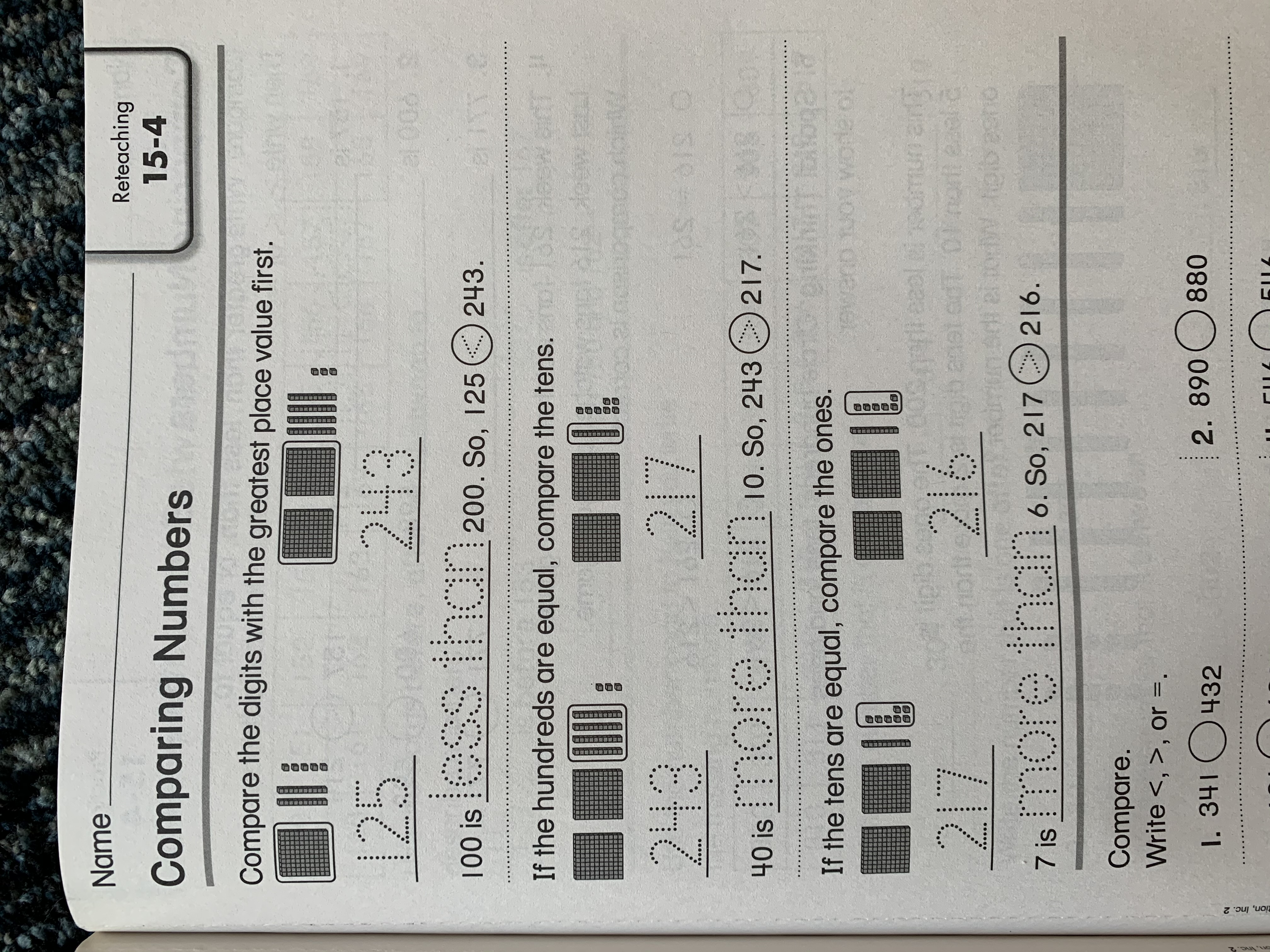 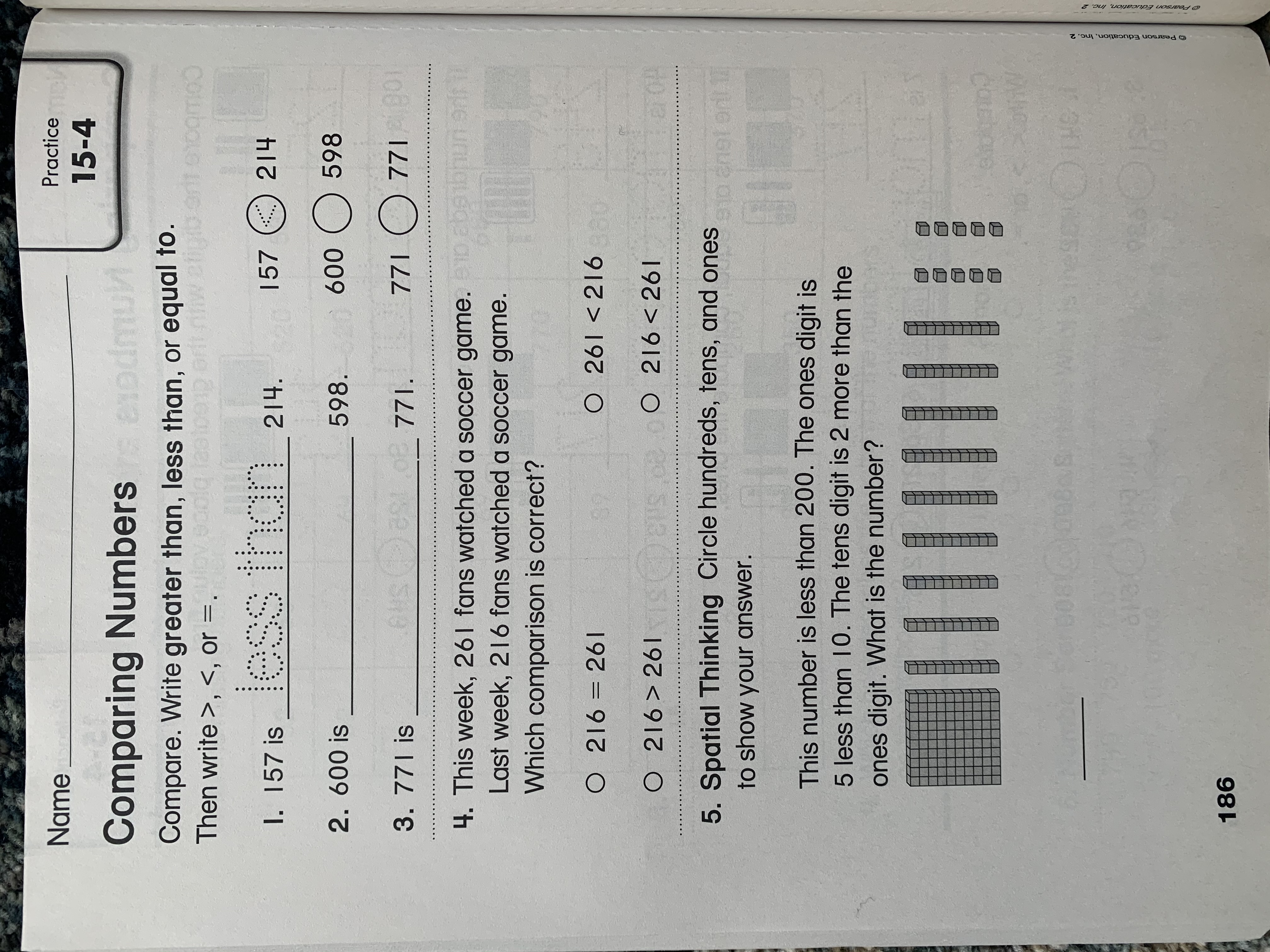 Answer these questions on a separate sheet of paper.
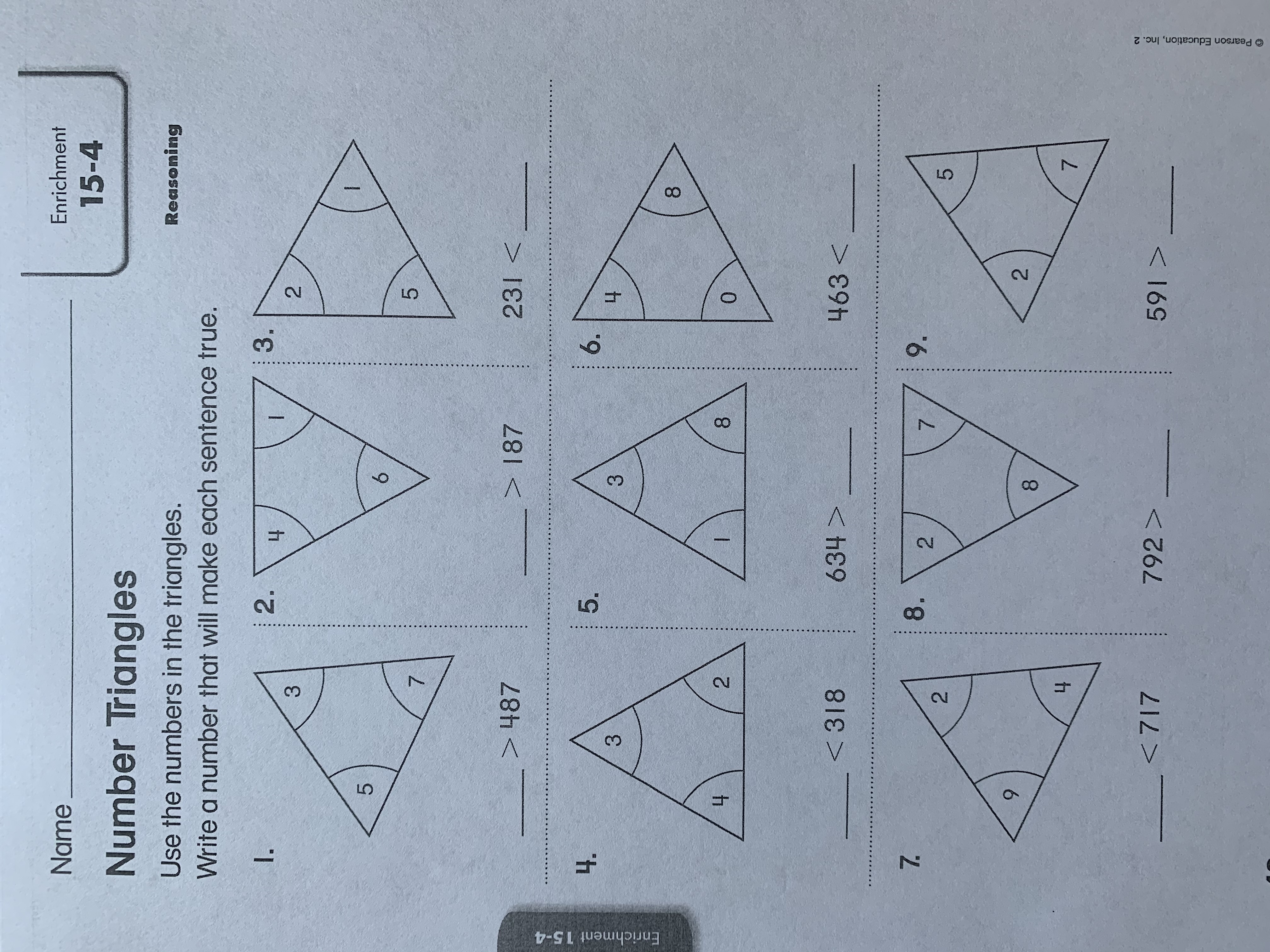